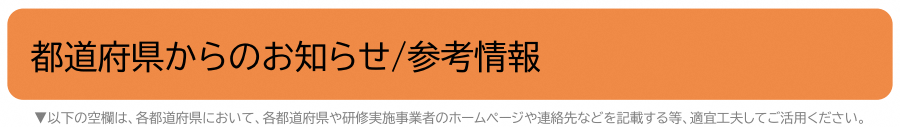 14